Семья и семейные ценности
Урок знаний
2 класс
Кл. руководитель Котельникова Е.А.
Тема урока
7 я
Что такое – семья?
1. Это группа живущих вместе родственников.
2. Это единство, объединение людей, сплочённых общими интересами.
Понимание.  Любовь.  Уважение. Доверие.  Доброта.  Забота. Помощь . Дружба.
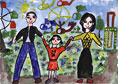 18 000 ложек
 13 000 тарелок
 8 000 чашек
5 тонн = 5 000 кг.
Минутка отдыха
р
б
а
т
о
т
е
ц
д
я
д
я
с
е
с
т
р
а
м
а
т
ь
с
в
е
к
р
о
в
ь
т
е
т
я
в
н
у
к
с
ы
н
п
л
е
м
я
н
н
и
к
р
с
в
е
к
Пословицы о семье и доме
В гостях хорошо, а
Не красна изба углами, а
Каково на дому,
Дом вести не 

Не нужен клад, когда
….. дома лучше.
…красна пирогами.

….таково и самому.
….бородой трясти.

…в семье лад.
Понимание.  Любовь.  Уважение. Доверие.  Доброта.  Забота. Помощь . Дружба.
Памятник семье город Саранск
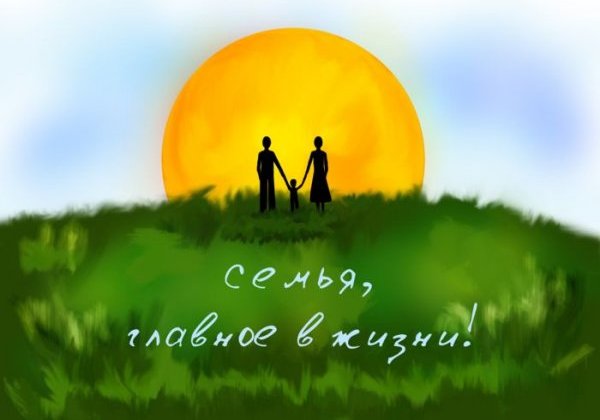 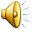 Использованный материал:
http://images.yandex.ru/yandsearch ;
http://www.newart.ru/tags ;
http://images.yandex.ru/yandsearch